l
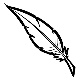 PONOVIMO male tiskane črke
m
e
k
i
v
t
r
REŠUJ NALOGE. 
ZAPIŠI JIH Z MALIMI TISKANIMI ČRKAMI V ZVEZEK ZA LEPOPIS.
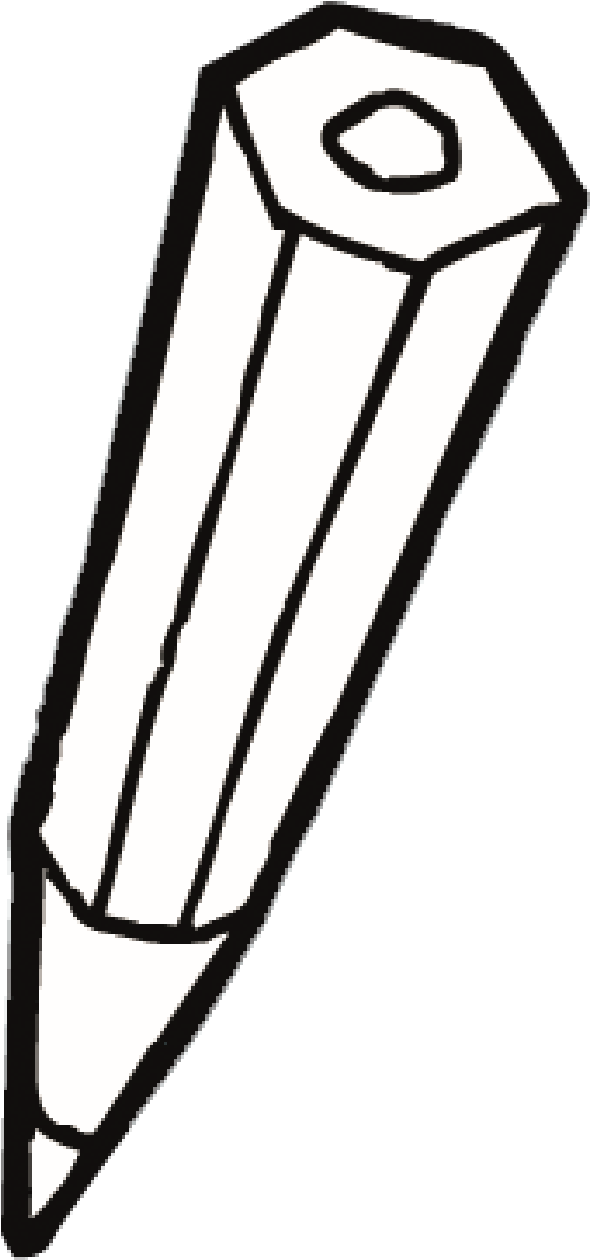 1. NALOGA
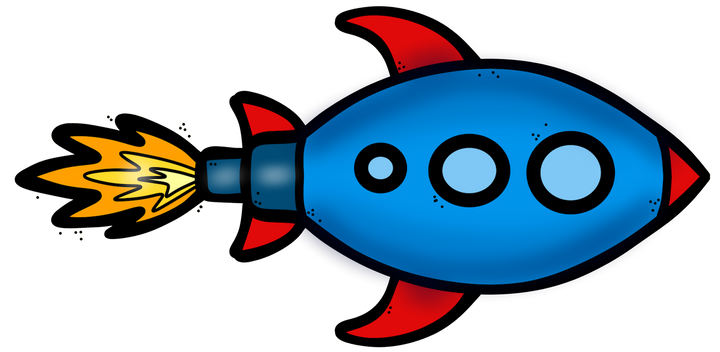 k r a t a e
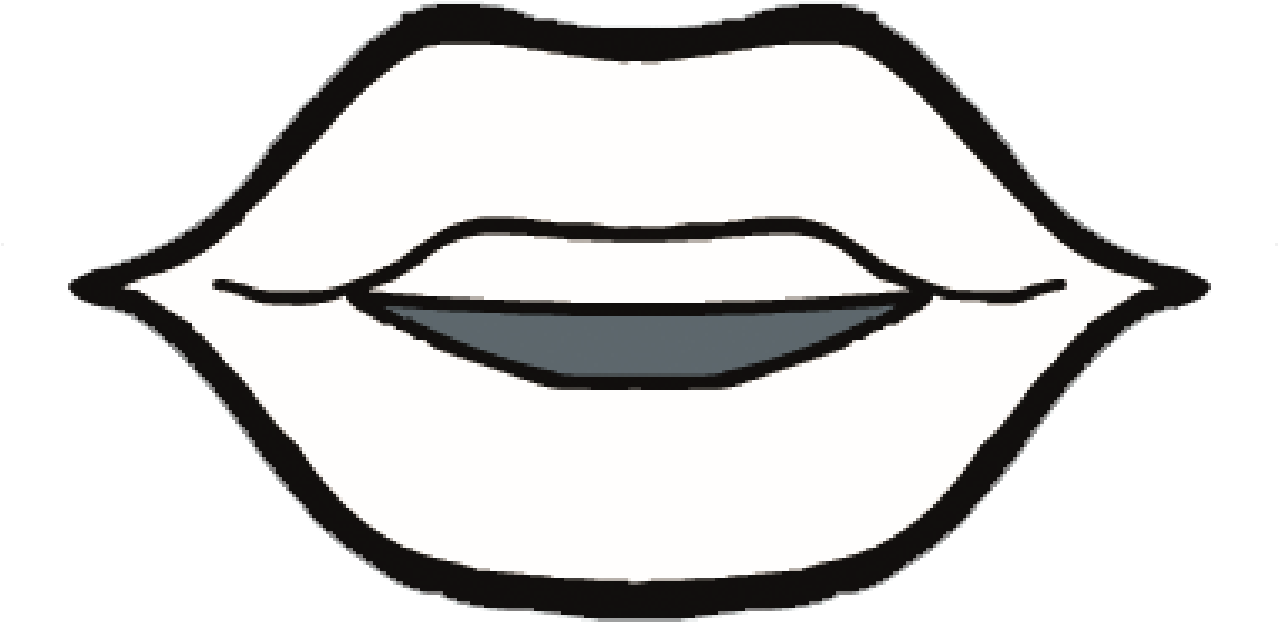 KAJ JE NA SLIKI? IZ ČRK SESTAVI BESEDO IN JO ZAPIŠI V ZVEZEK.
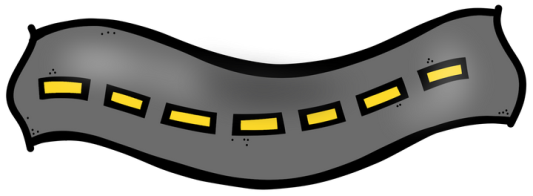 c  s  e  a  t
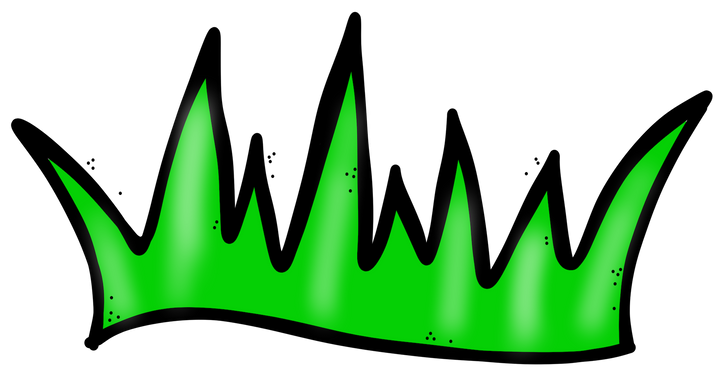 a r t v a
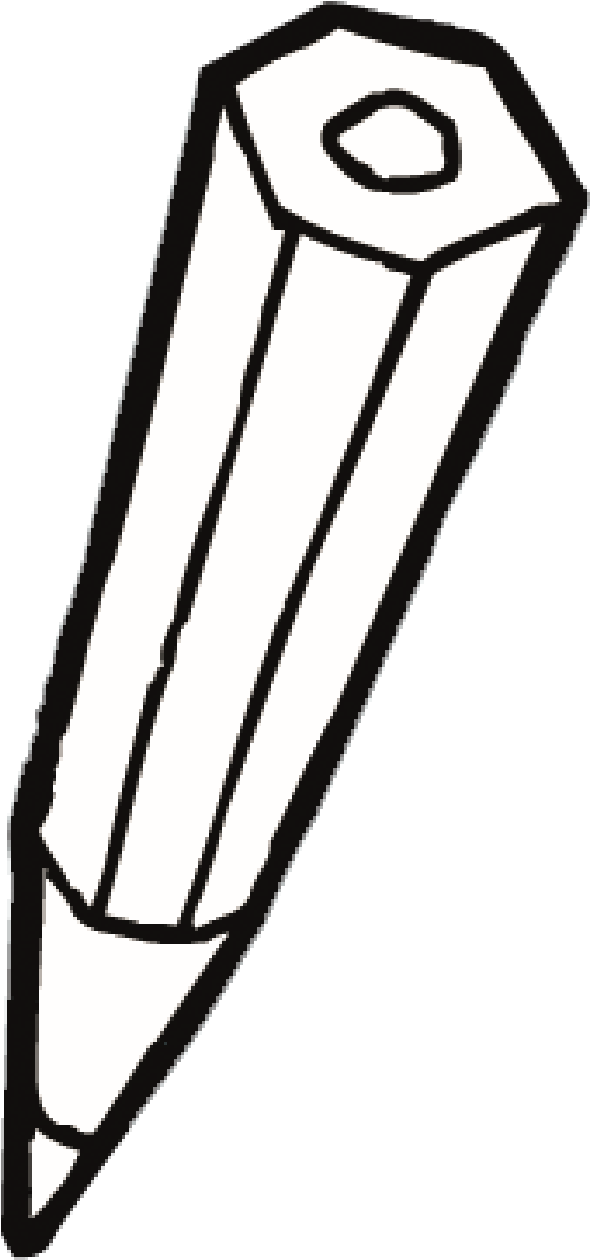 2. NALOGA
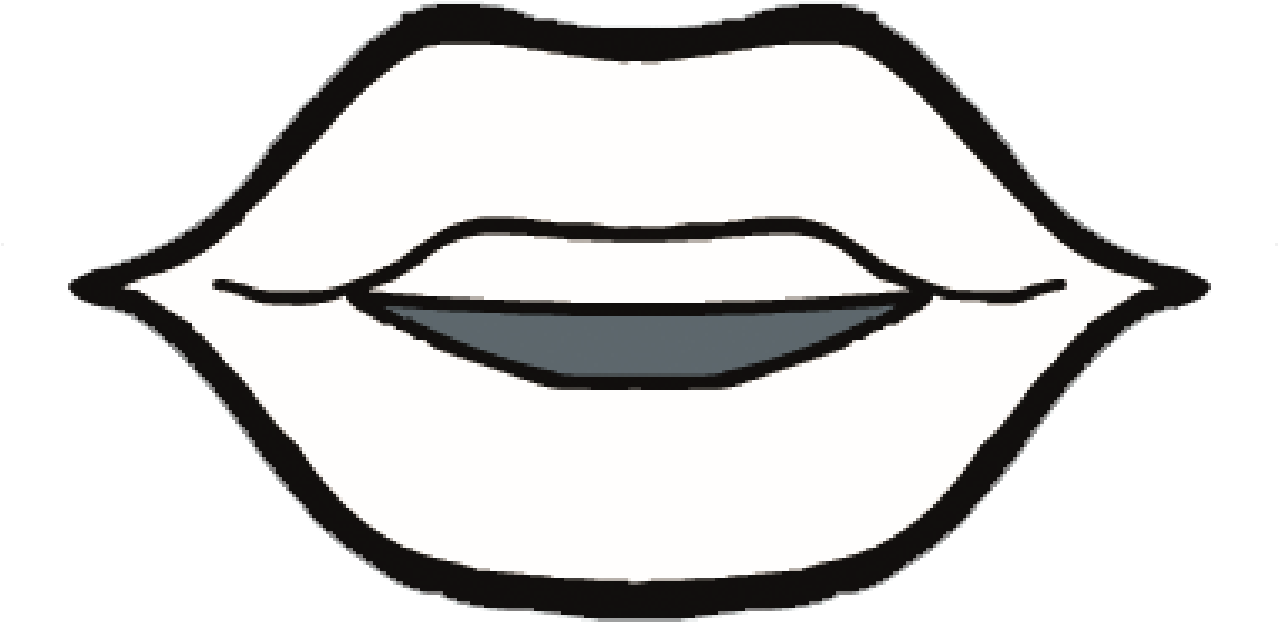 POIMENUJ SLIČICE. ZA VSAKO SLIČICO ZAPIŠI BESEDO.
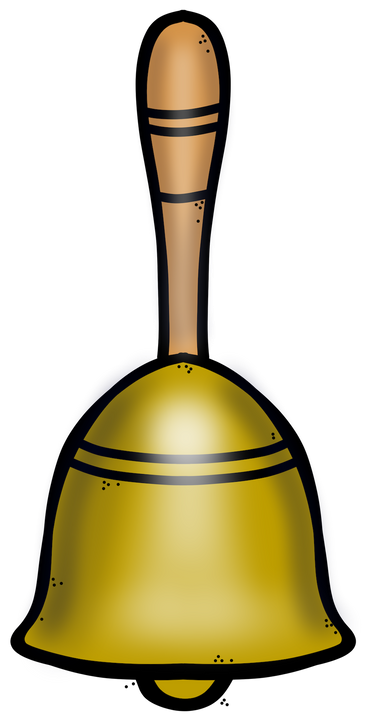 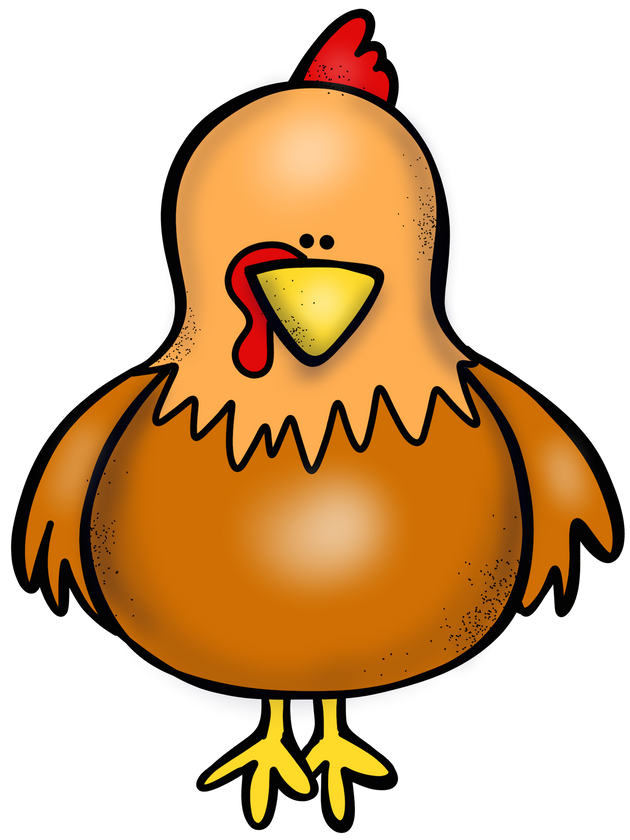 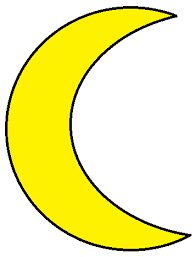 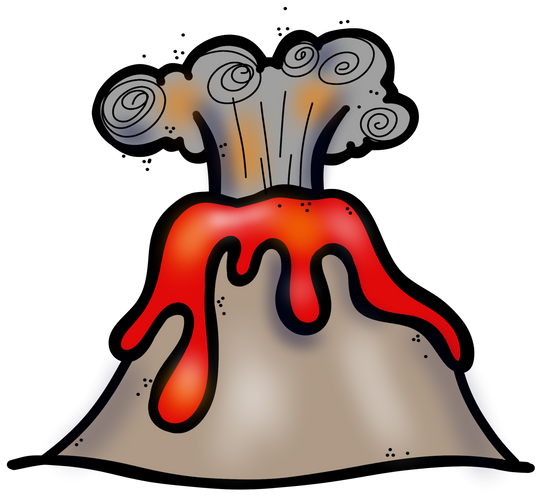 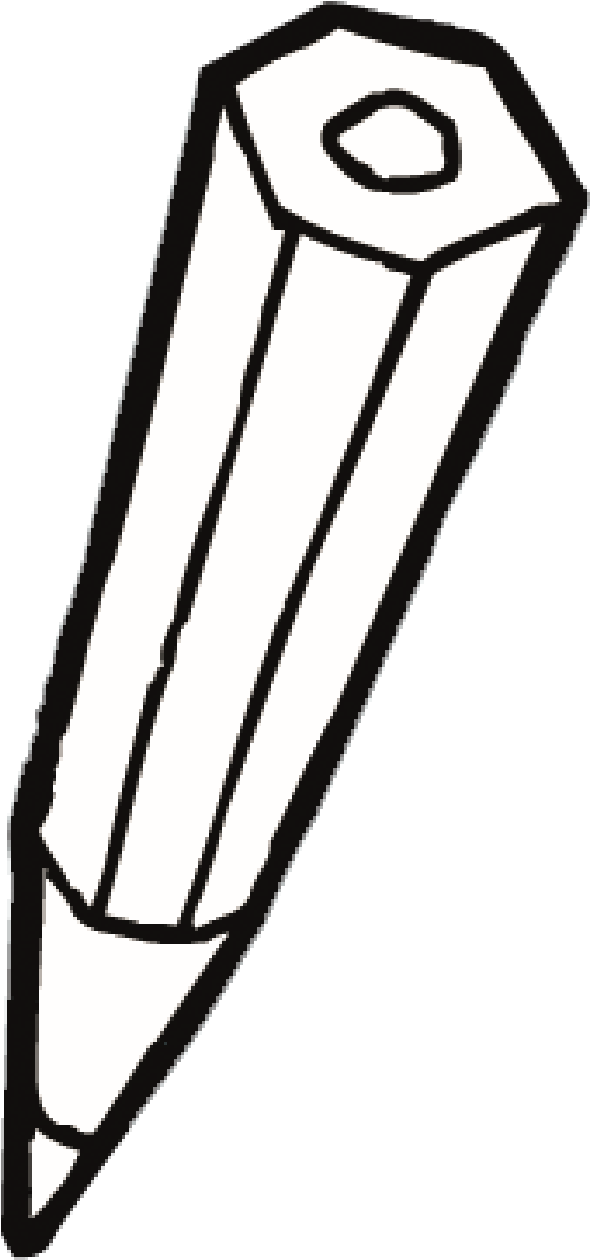 3. NALOGA
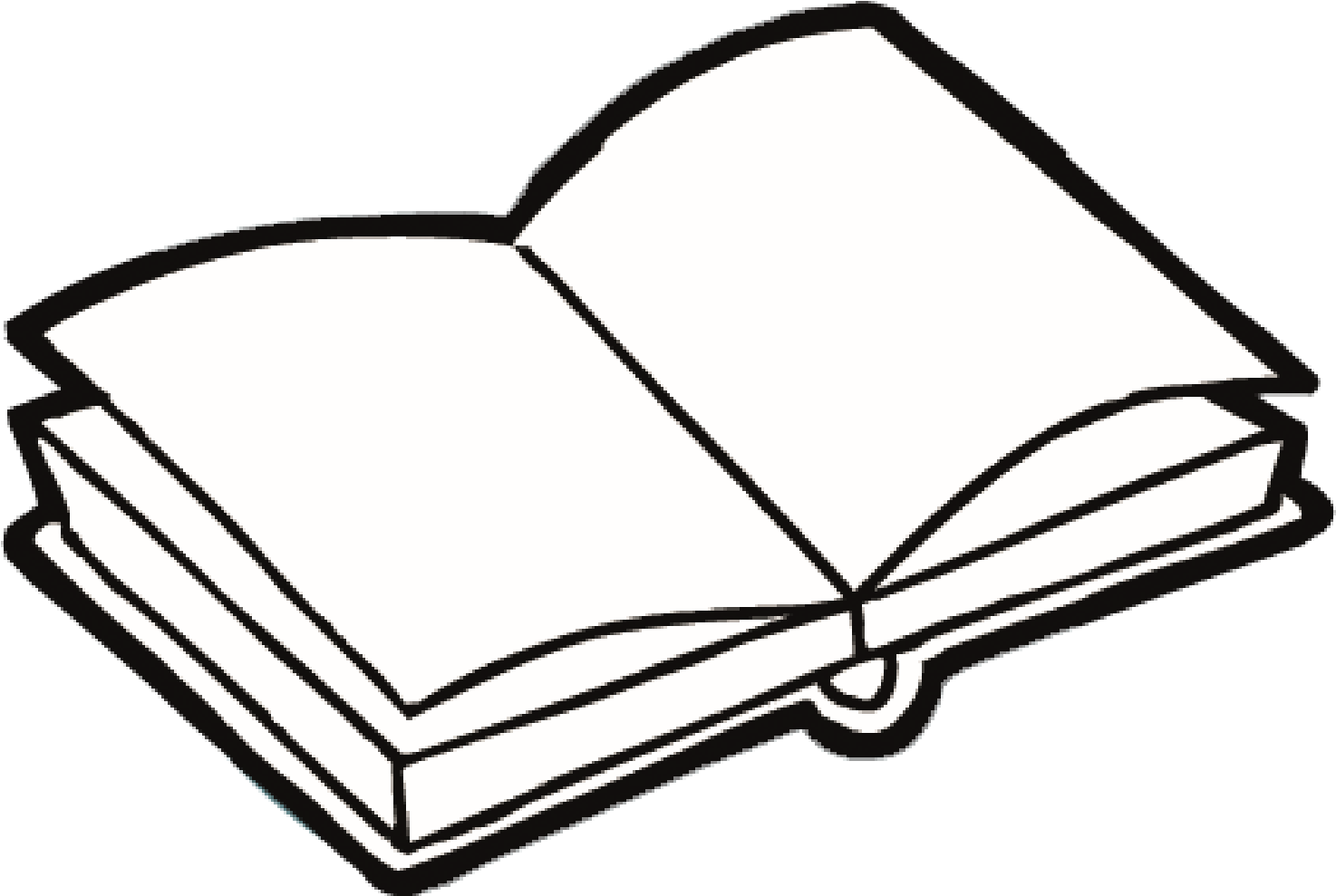 BERI POVEDI IN JIH PREPIŠI Z MALIMI TISKANIMI ČRKAMI.

IVO IMA  AVTO.
ANA RIŠE LEVA.
VRANA LETI.
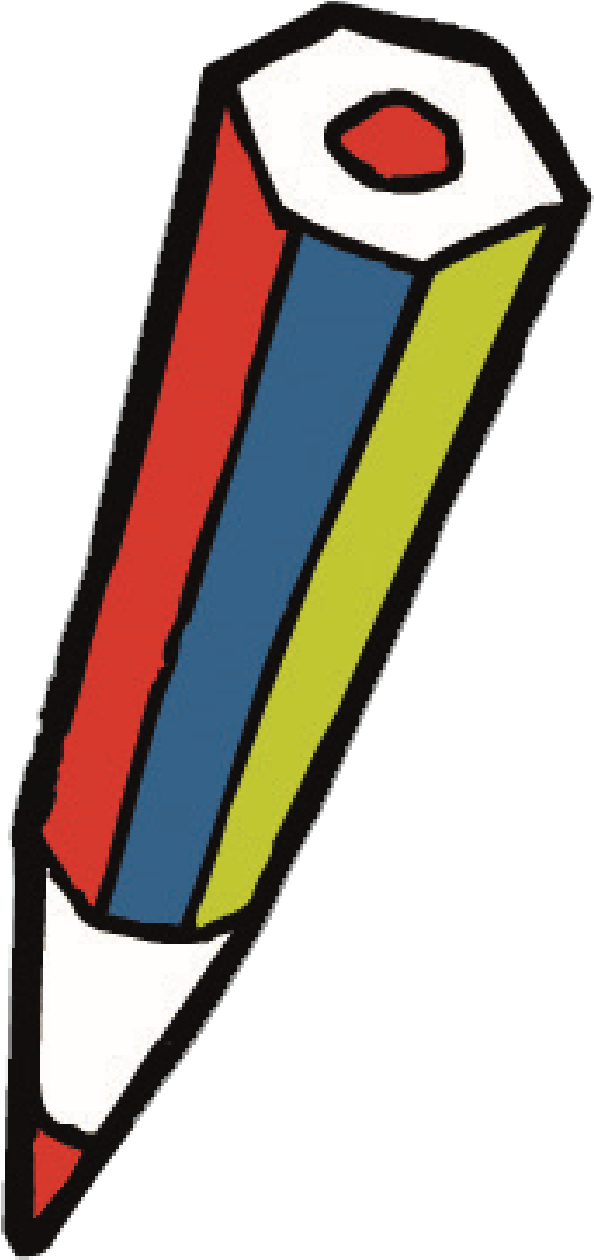 4. NALOGA
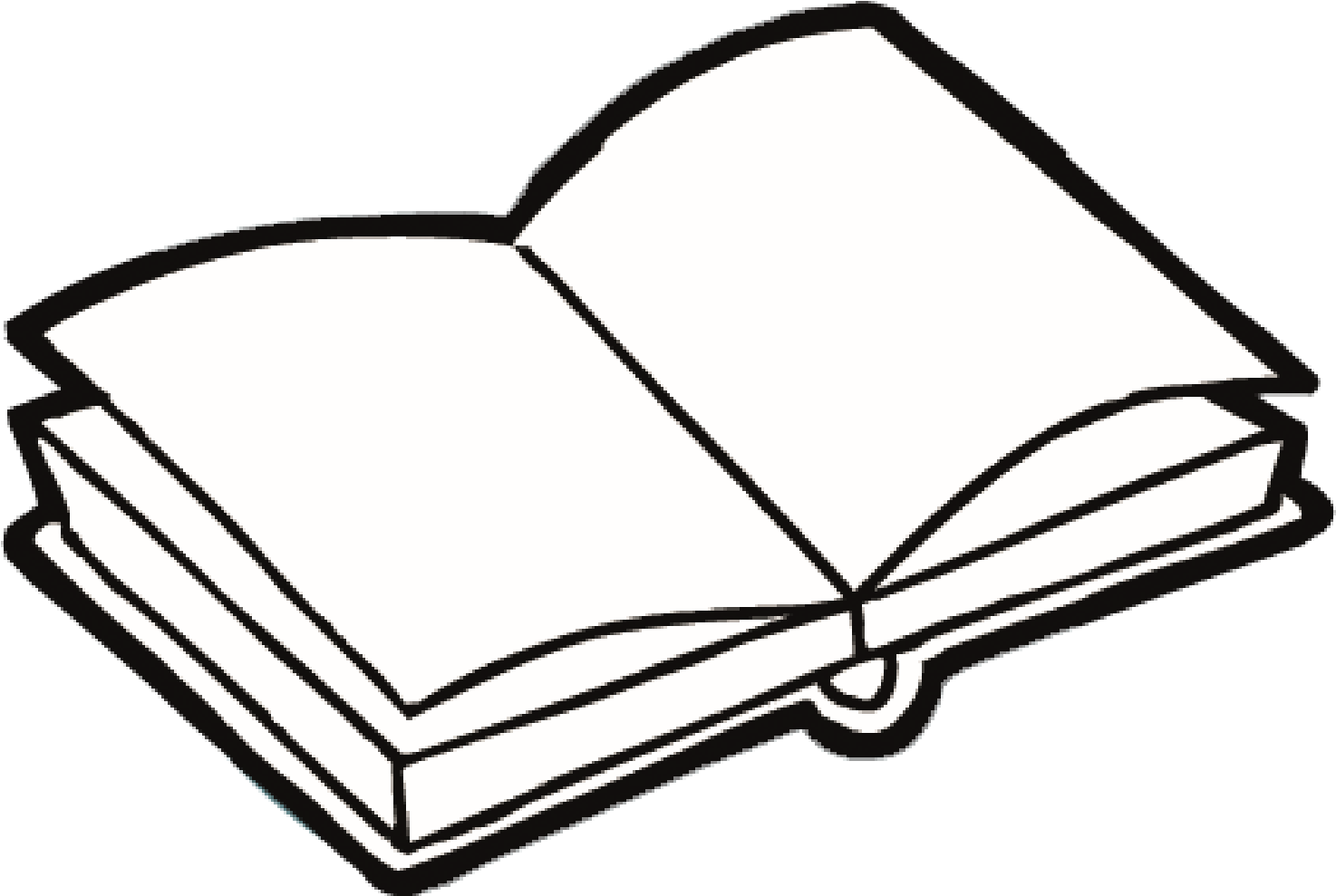 BERI IN NARIŠI.

Na mizi imamo škatlo.
V škatli so limone.
Limone so rumene.
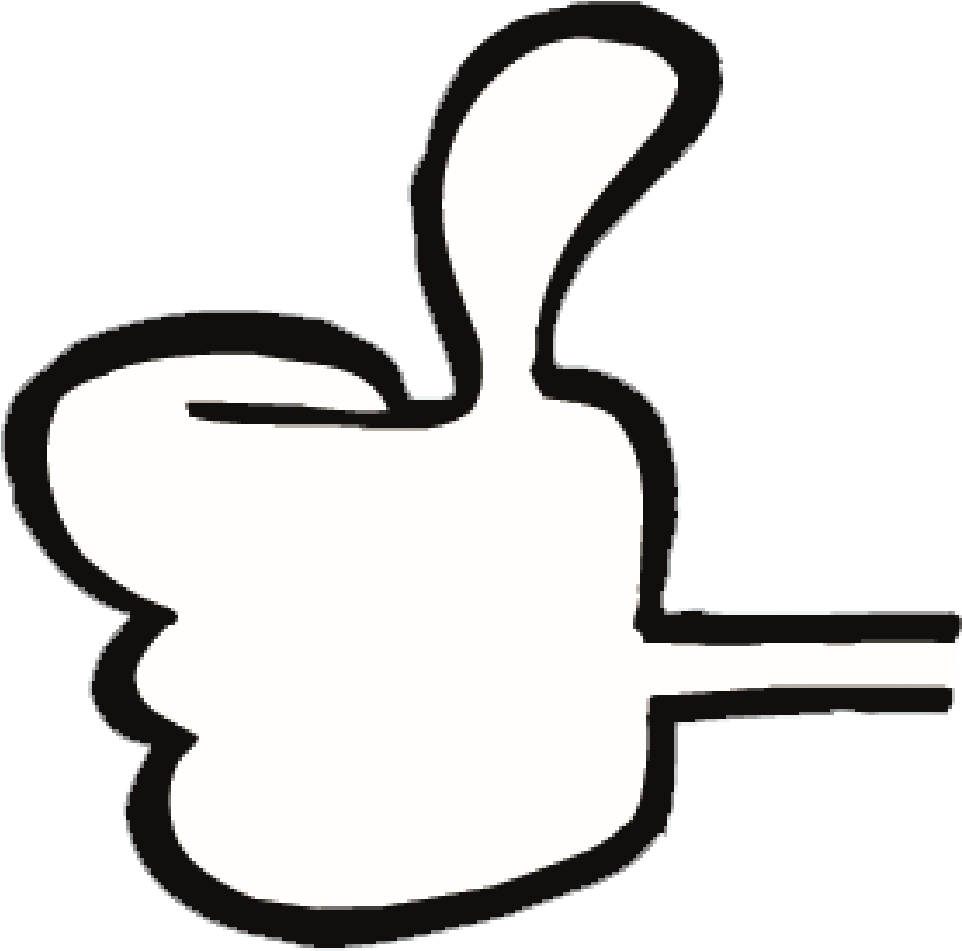 OPRAVIL SI VSE NALOGE.

ČESTITAM!